Alianza Público Privada
Amilcar Ferreira A., MBA
Octubre, 2014
Infraestructura: pública o privada?
Es posible un Estado Administrador eficiente?
La respuesta define posibilidades
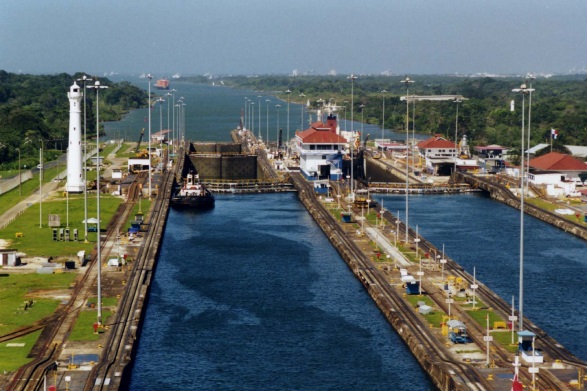 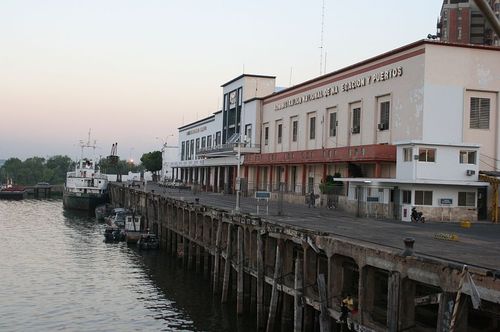 Infraestructura: pública o privada?
Peaje Ypacarai – Pastoreo
Ida y vuelta

G 20.000
Peaje Pastoreo - CDE
Ida y vuelta

G 50.000
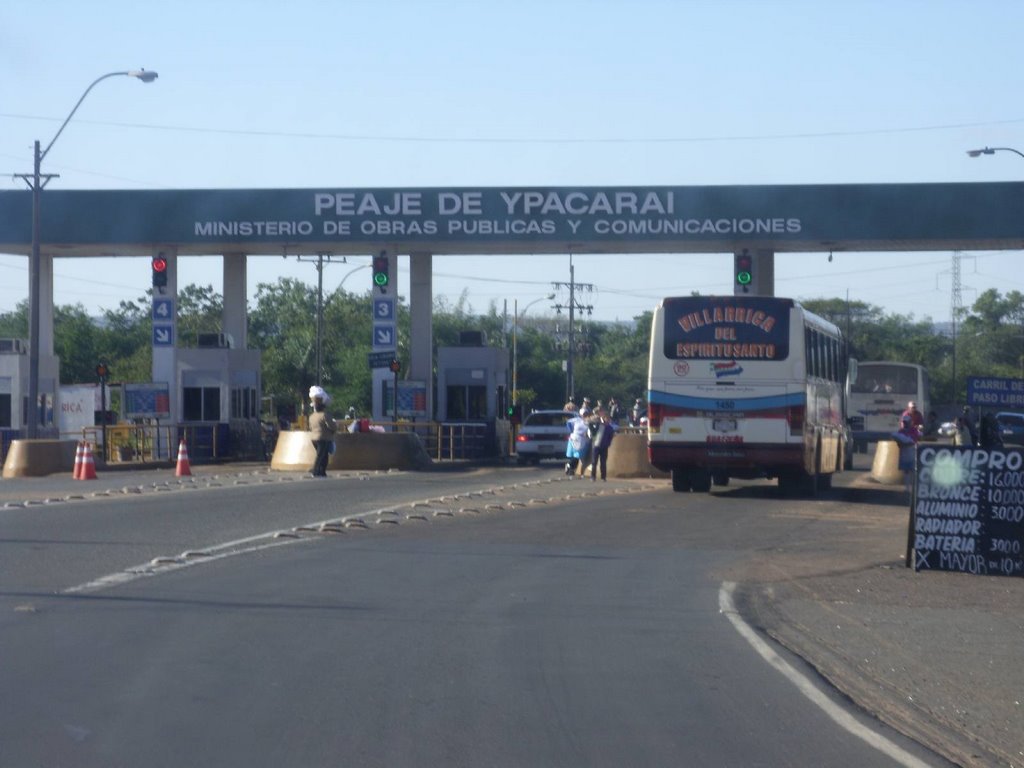 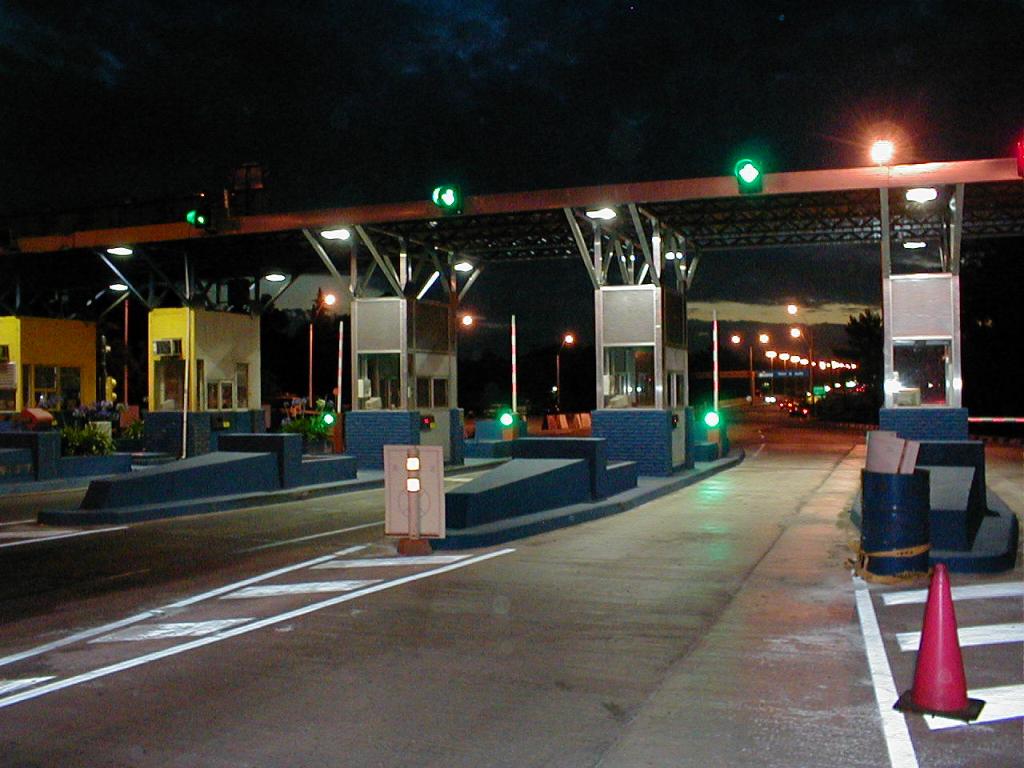 3 formas de desarrollar infraestructura o servicios públicos, a cargo de privados
Privatización (LAP - TAM)

Concesión (Tape Pora)

Alianza Público-Privada (?)
La Alianza Público Privada
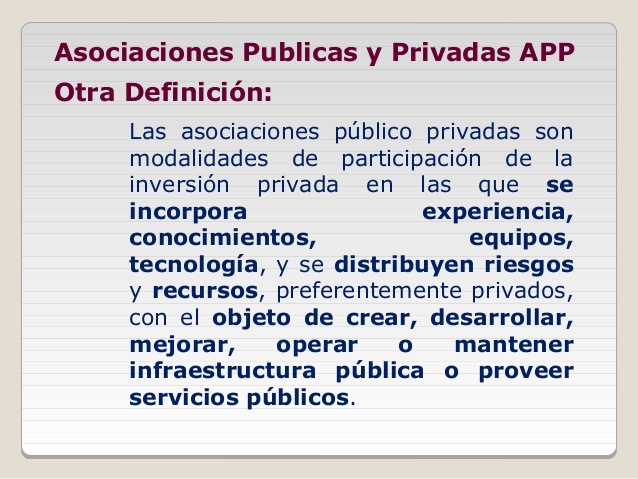 Como participa el Estado?
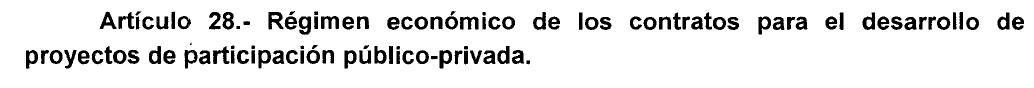 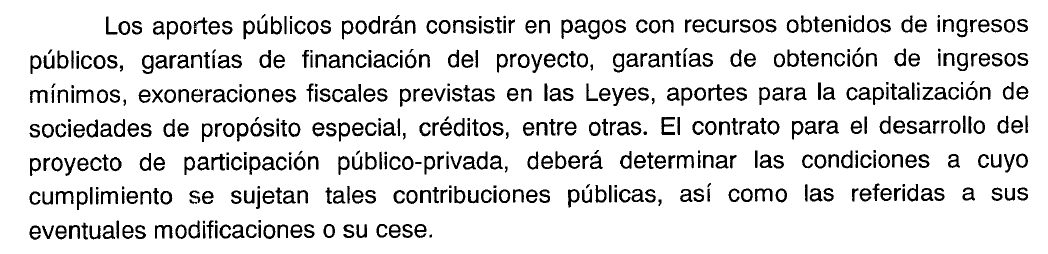 Garantía para el inversor privado: ganar o ganar
Proyectos
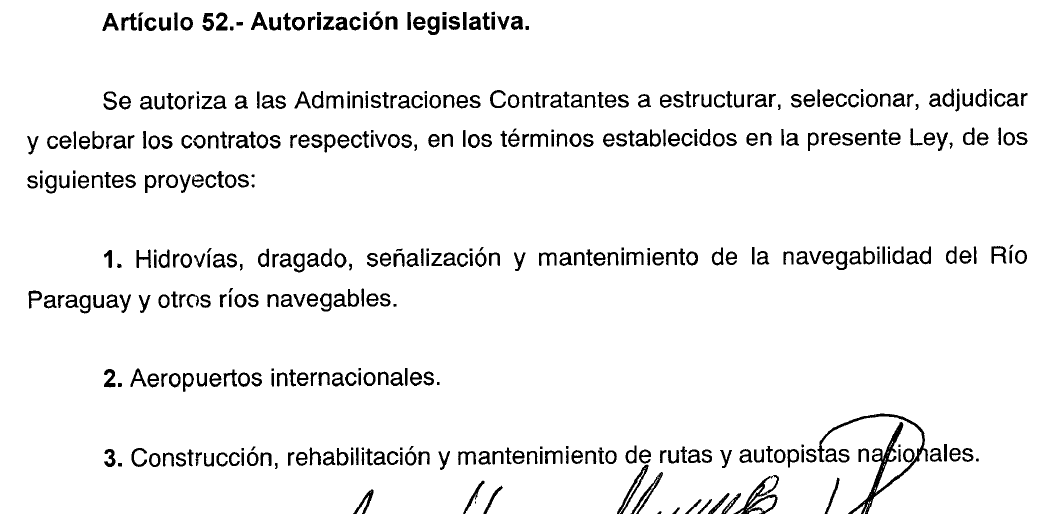 Proyectos
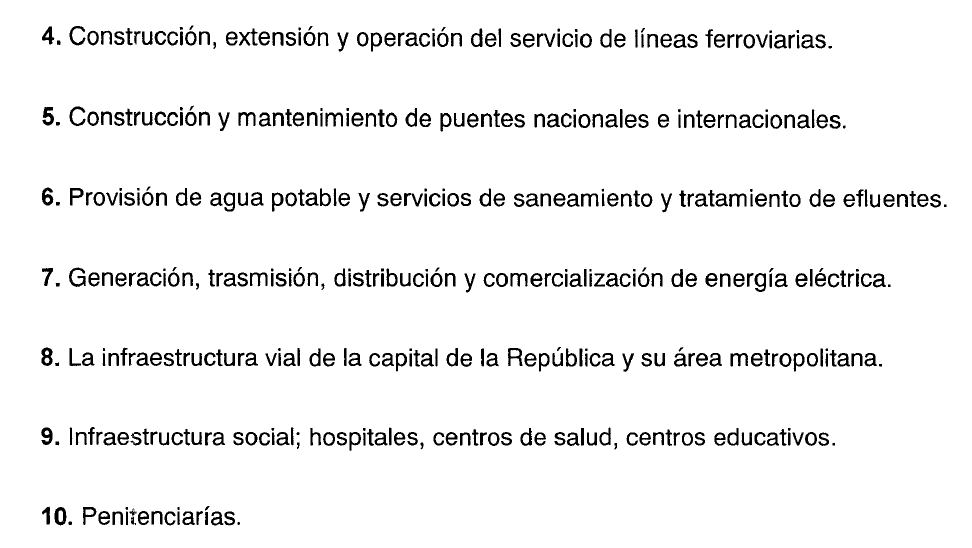 Proyectos
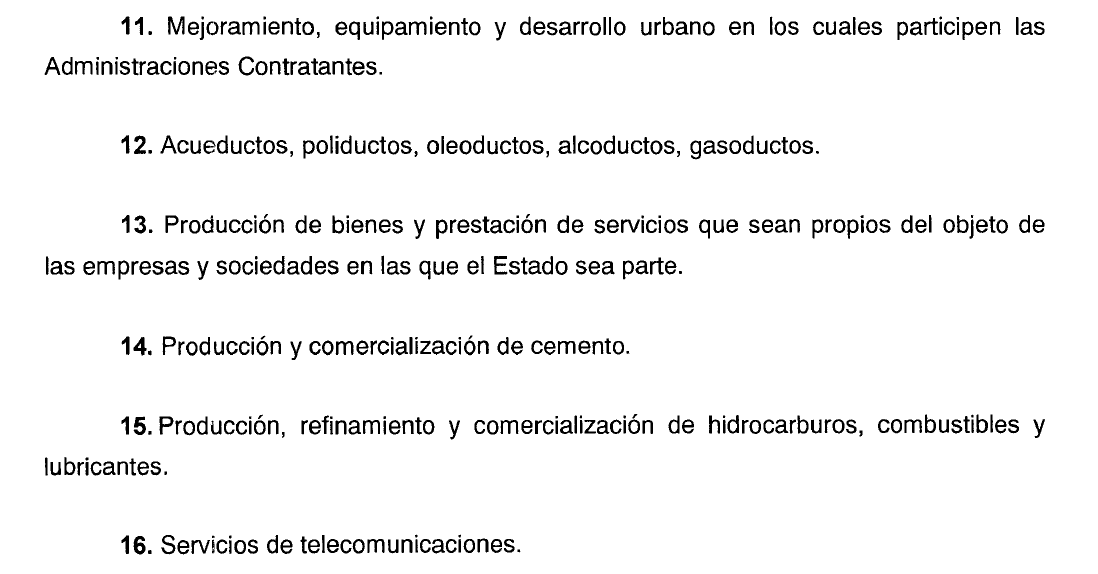 APP Autorización legislativa
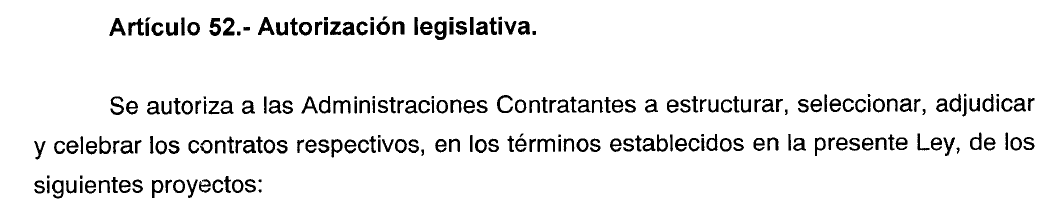 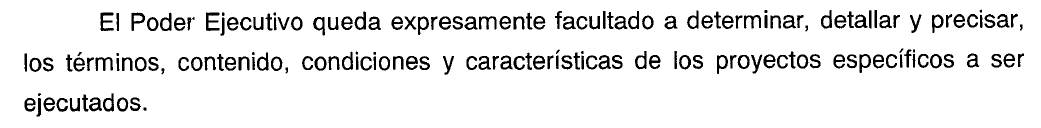 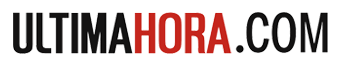 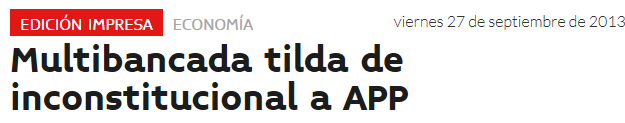 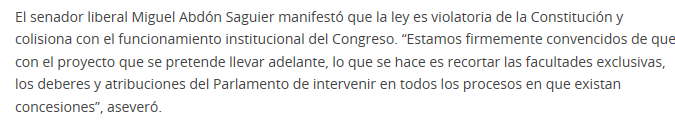 APP - Aspectos a considerar
Oportunidad de atraer inversión
Seguridad Jurídica
Capacidad de regulación
Ajuste de tarifas públicas, impacto
Cantidad de proyectos rentables
Muchas gracias!
Amilcar Ferreira A., MBA
Octubre, 2014